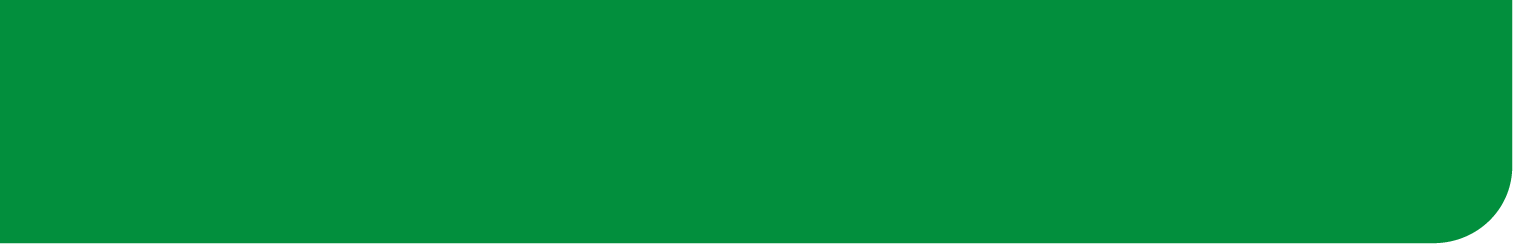 PIANO PROMOZIONE TURISTICA
ANNO 2018
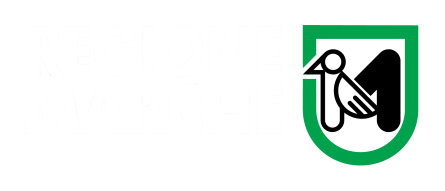 OBIETTIVI STRATEGICI DEL PIANO DI PROMOZIONE
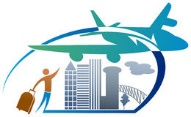 RIPOSIZIONARE L’OFFERTA TURISTICA REGIONALE NEL MERCATO ITALIANO E ESTERO RISPETTO AGLI ABITUALI COMPETITORS:
RAFFORZARE IL BRAND “MARCHE” FACENDO CONOSCERE LA DESTINAZIONE
PRESENTARE NUOVE IDEE DI VIAGGIO PER PRODOTTI ATTRAENTI E DA SCOPRIRE
QUALIFICARE ULTERIORMENTE IL SISTEMA DI ACCOGLIENZA 
RENDERE LA PRESENZA DEL BRAND MARCHE NON EPISODICA MA CONTINUATIVA
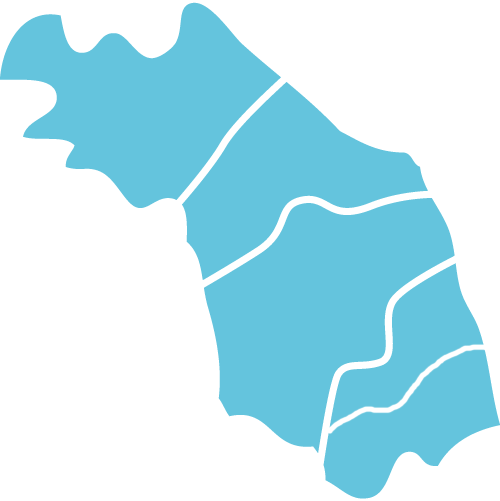 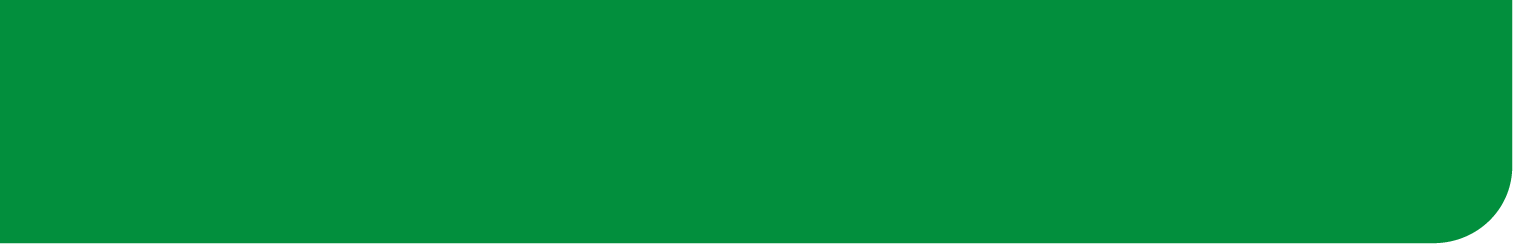 PIANO PROMOZIONE TURISTICA
ANNO 2018
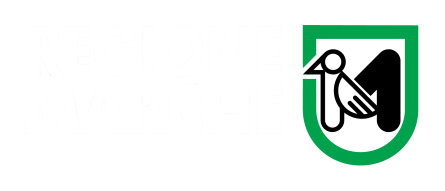 INVESTIMENTO DELLA REGIONE MARCHE
4,2 Milioni  €
Fondi europei per il terremoto
Fondi europei per lo sviluppo 2017-2020
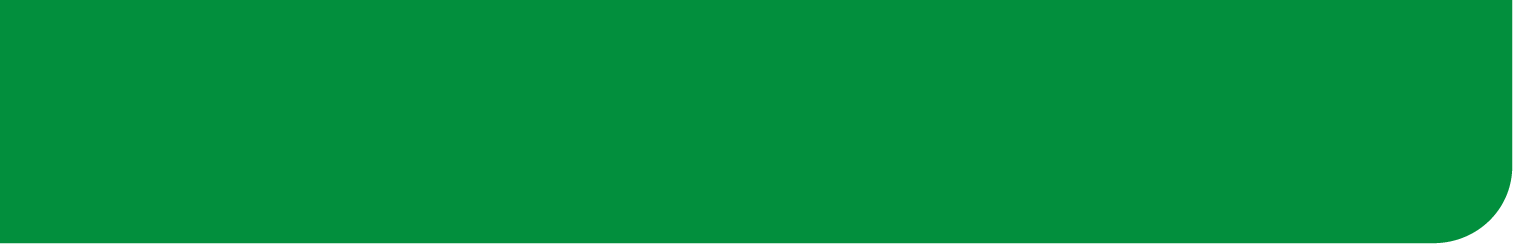 PIANO PROMOZIONE TURISTICA
ANNO 2018
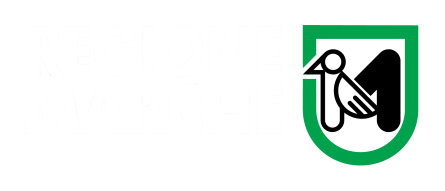 COSA OFFRIAMO AL TURISTA?
Territorio e natura
Cultura, arte e storia
Arte e storia
Cultura e spettacolo
Città d'Arte
Borghi
Siti UNESCO
mare
montagna
colline 
natura e paesaggio
grotte
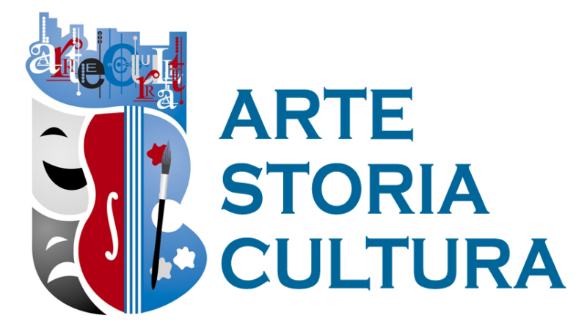 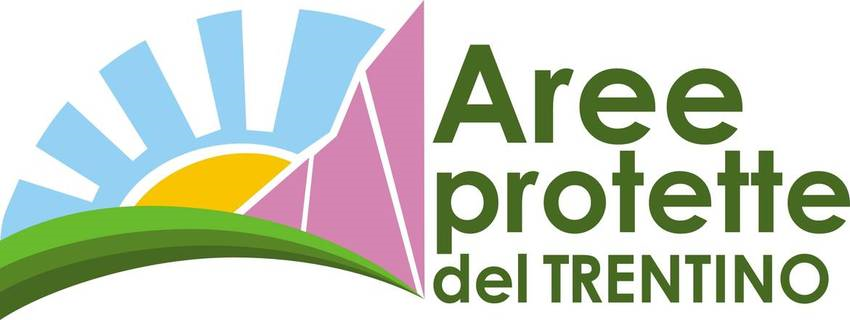 Tipicità locali e una cucina regionale straordinaria
Fede e spiritualità
Shopping di qualità e Made in Italy
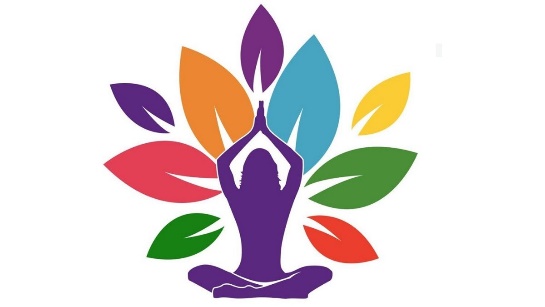 Sport e benessere
Turismo itinerante
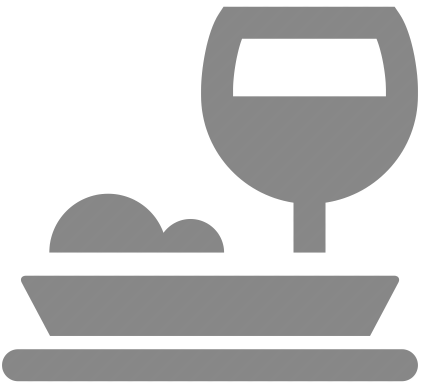 Benessere e attività
Specialità
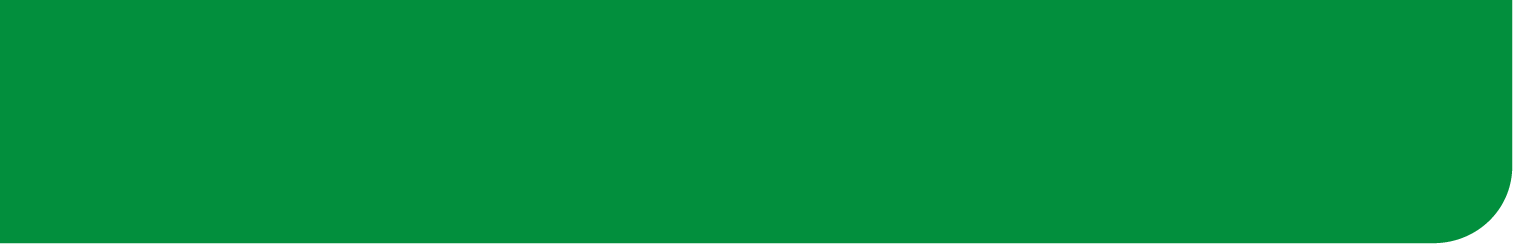 PIANO PROMOZIONE TURISTICA
ANNO 2018
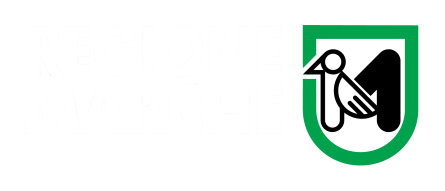 CINQUE MISURE DI ATTIVITA’
PRESENZA ALLE FIERE E MERCATI, ITALIANI ED ESTERI, ORGANIZZATA ANCHE IN COLLABORAZIONE CON ENIT E LE ALTRE REGIONI ITALIANE
ORGANIZZAZIONE DI WORKSHOP E INCOMING DI OPERATORI TURISTICI E GIORNALISTI STRANIERI
FOCUS “GERMANIA” E PAESI CENTRO EUROPA DI AREA GERMANICA
ANTENNA MILANO PER L’ITALIA
PIANO DI COMUNICAZIONE E PROMOZIONE INTEGRATO
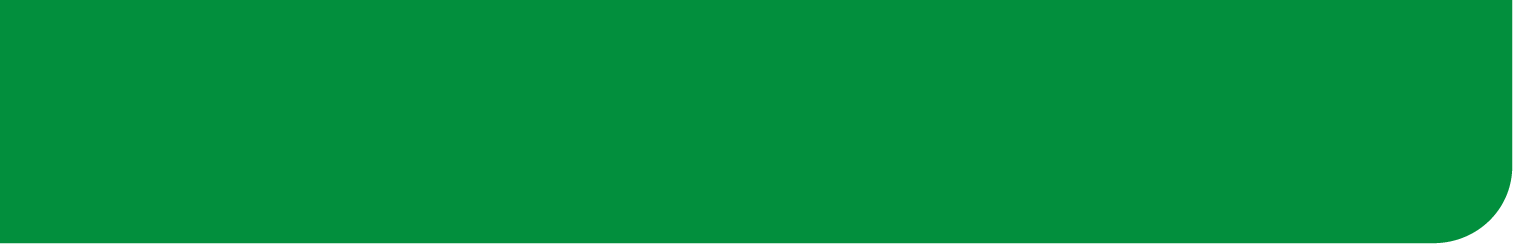 PIANO PROMOZIONE TURISTICA
ANNO 2018
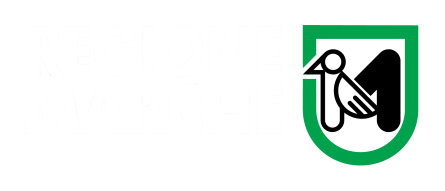 FIERE E MERCATI
Da realizzarsi come “sistema Marche”, con il contributo di enti, associazioni ed operatori di settore
15 APPUNTAMENTI GIA’ PROGRAMMATI PER TUTTO l’ANNO A:
UTRECHT, ZURIGO, BRUXELLES, PRAGA, MONACO, MILANO, BERLINO, MOSCA, MARCHE, BAKU, TORINO, LONDRA, RIMINI, LONDRA, MILANO
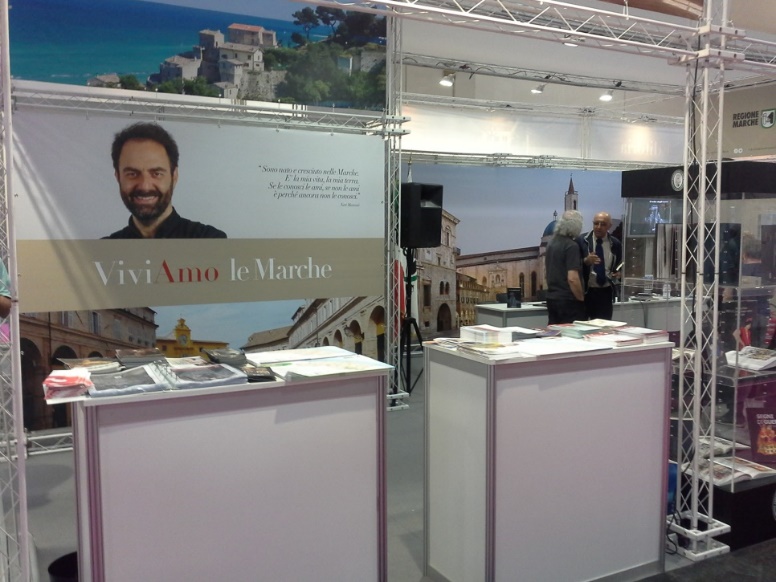 Organizzati anche in collaborazione con Enit e con le Regioni colpite dal sisma

Visitatori attesi: oltre 1 milione
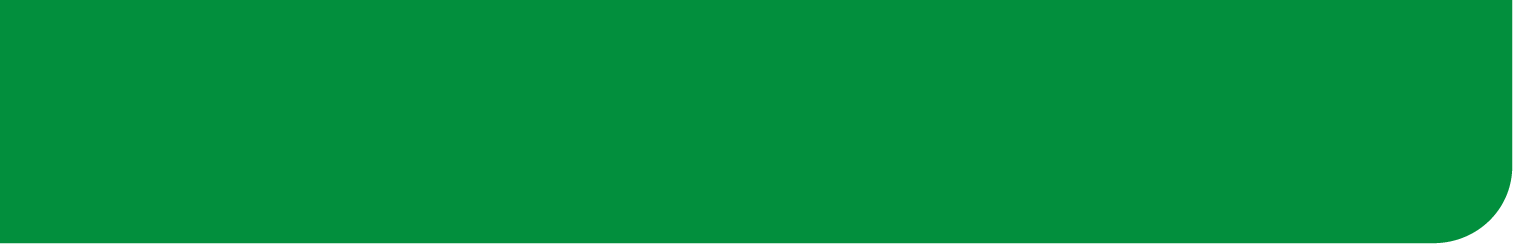 PIANO PROMOZIONE TURISTICA
ANNO 2018
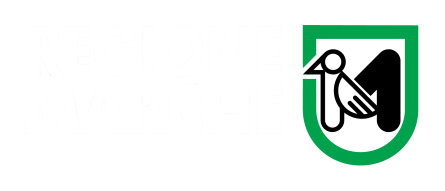 FIERE E MERCATI
Da realizzarsi come “sistema Marche”, con il contributo di enti, associazioni ed operatori di settore
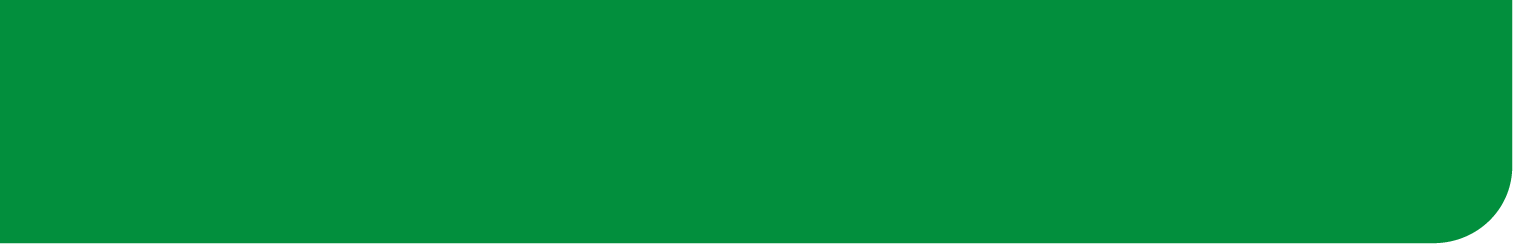 PIANO PROMOZIONE TURISTICA
ANNO 2018
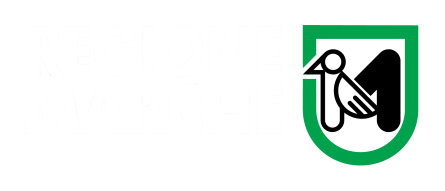 WORKSHOP E INCOMING DI OPERATORI TURISTICI E GIORNALISTI STRANIERI
8 workshop a 
       VILNIUS, RIGA, CANADA, KIEV, CAUCASO, MOSCA, DUBAI, PARIGI
5 incoming nelle Marche
FOCUS WORKSHOP E INCOMING
Buy Marche 2018 - Appuntamento con i tour operator europei, prima edizione, a Pesaro
Attività promozionale delle Marche sui nuovi mercati collegati con i nuovi voli da Wilnius (Lituania), Riga (Lettonia) e Kiev (Ucraina) In collaborazione con soggetti qualificati del territorio, quali le Camere di Commercio e loro aziende speciali, le Associazioni delle Bandiere Arancioni, Blu e Borghi, le associazioni di categoria (Confcommercio, Confesercenti, Confindustria, Albergatori, ecc…)
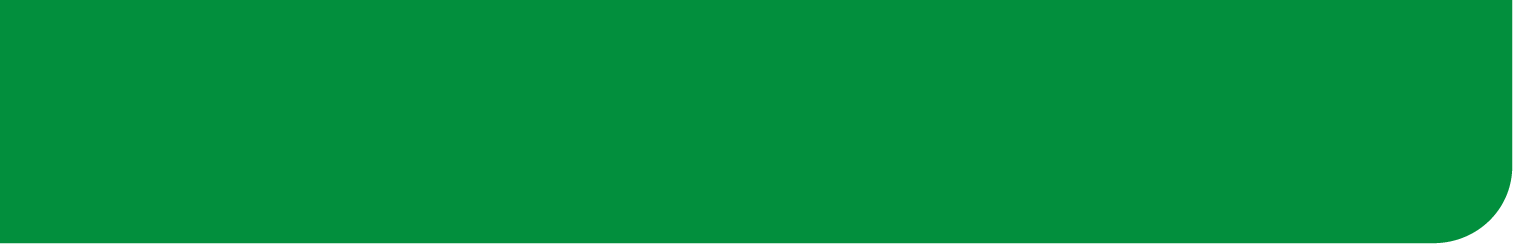 PIANO PROMOZIONE TURISTICA
ANNO 2018
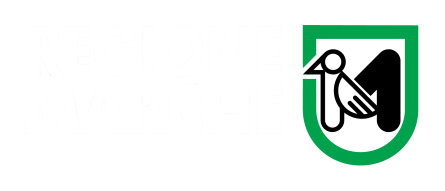 WORKSHOP E INCOMING DI OPERATORI TURISTICI E GIORNALISTI STRANIERI
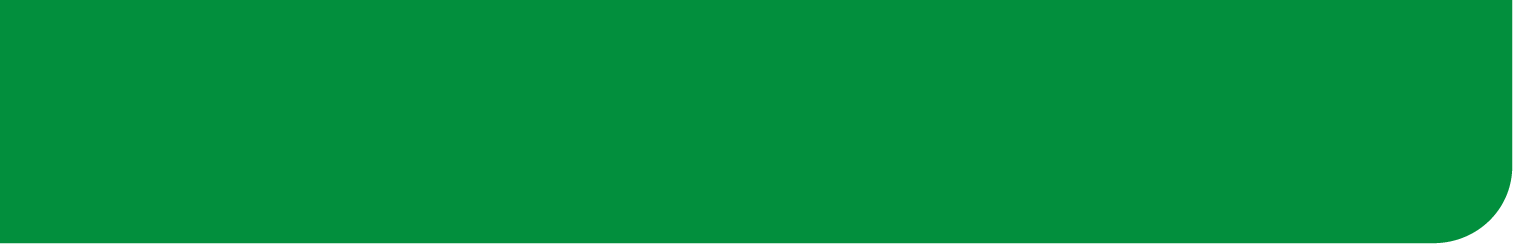 PIANO PROMOZIONE TURISTICA
ANNO 2018
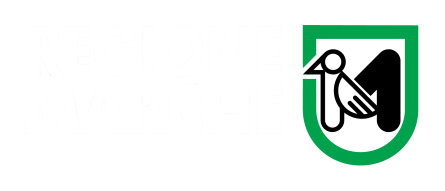 FOCUS “GERMANIA” E PAESI CENTRO EUROPA DI AREA GERMANICA
Germania,  Austria e Svizzera saranno le destinazioni europee seguite 
con maggior attenzione mediante:
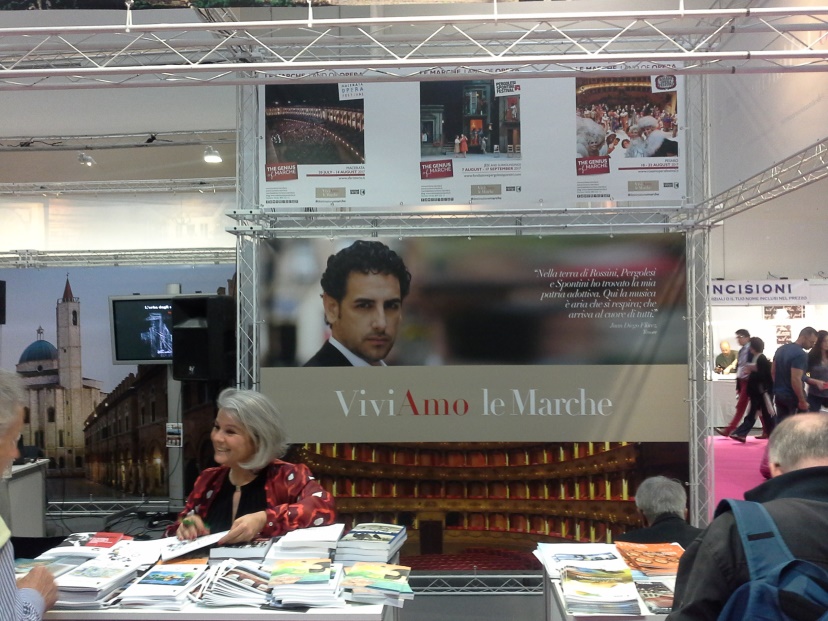 Attività web e social
Workshop ed incoming
Le Marche sono presenti da gennaio a settembre,in collaborazione con Enit, con workshop a:
STOCCARDA,  BERLINO,  FRANCOFORTE,  MONACO,  NORIMBERGA,  VIENNA, ZURIGO
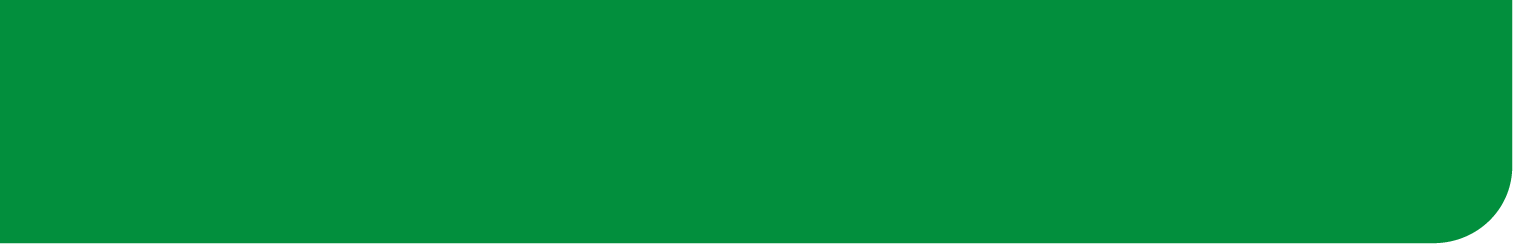 PIANO PROMOZIONE TURISTICA
ANNO 2018
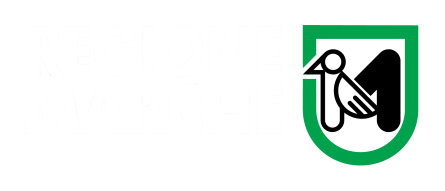 FOCUS “GERMANIA” E PAESI CENTRO EUROPA DI AREA GERMANICA
Germania,  Austria e Svizzera saranno le destinazioni europee seguite 
con maggior attenzione mediante:
Attività web e social
Workshop ed incoming
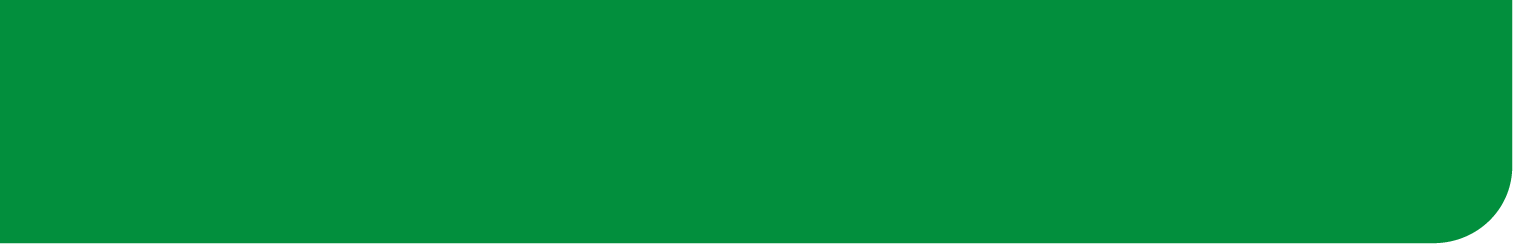 PIANO PROMOZIONE TURISTICA
ANNO 2018
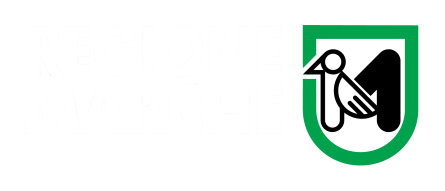 ANTENNA MILANO PER L’ITALIA
MILANO - Museo Diocesano – Piazza Sant’Eustorgio
In occasione delle due mostre sono previste le seguenti attività:
•	Gestione desk informativo- a regia regionale a rotazione presenza degli operatori  
•	Pagine web e attività social media dedicate
•	Ufficio stampa nazionale e organizzazione eventi del calendario
•	Piano di comunicazione e promozione su Milano (sistema dei trasporti cittadino; maxi impianti cittadini)
•	Programma su SKY Arte HD dedicato alla mostra e al territorio dei Sibillini 
•	Servizio booking DMS e pacchetti turistici su www.turismo.marche.it
•	Calendario eventi presso il Museo diocesano di valorizzazione della destinazione
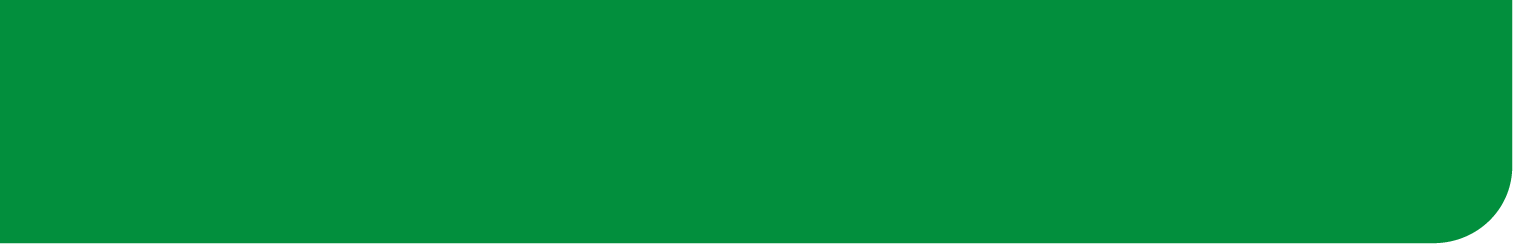 PIANO PROMOZIONE TURISTICA
ANNO 2018
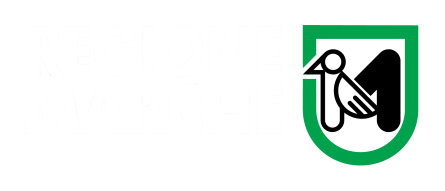 PIANO DI COMUNICAZIONE E PROMOZIONE INTEGRATO
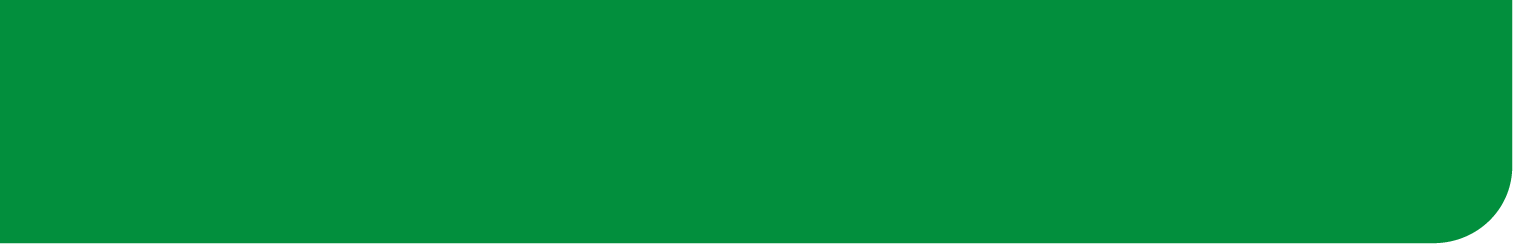 PIANO PROMOZIONE TURISTICA
ANNO 2018
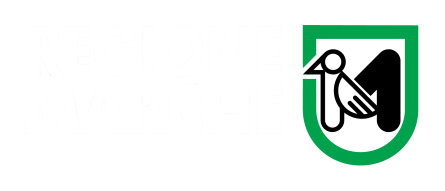 PIANO RADIO
RADIO RAI: 
annunci pubblicitari in occasione di eventi speciali dello Sport 
30 spot da 30” e 15”, recitati da Giancarlo Giannini, per un totale di 1000 spot disponibili a rotazione fino all’autunno 2018 (2 settimane al mese per sei mesi)

SANREMO (6-10 Febbraio 2018) – spot da 30” (lancio campagna Giancarlo Giannini)
CALCIO – Tutto il calcio, Coppe Europee, Tim Cup  - Spot da 15” – Tot. 315 spot
FORMULA1 (25 marzo - novembre 2018) – Annunci promosponsorizzati da 5” ( n. 400)  e spot da 15” ( n. 80)- Tot. 480 spot
MOTO GP (18 marzo - novembre 2018  - Annunci promosponsorizzati da 5” (n. 360)  e spot da 15” ( n. 72)- Tot. 432 spot
GIRO D'ITALIA (4-27 Maggio 2018)- n. 92 spot da 15”
BIT (11-13 Febbraio 2018)- n. 80 spot da 30” (lancio campagna Giancarlo Giannini)
RADIO PRIVATE NAZIONALI E RADIO LOCALI:
Diffusione sulle principali radio private nazionali Mediaset e sulle radio locali, scelte in base agli indici di ascolto aggiornati, con promozione della regione e promozione tematica su: Mostrare le Marche, Celebrazioni Rossini, Mostra Lorenzo Lotto, eventi
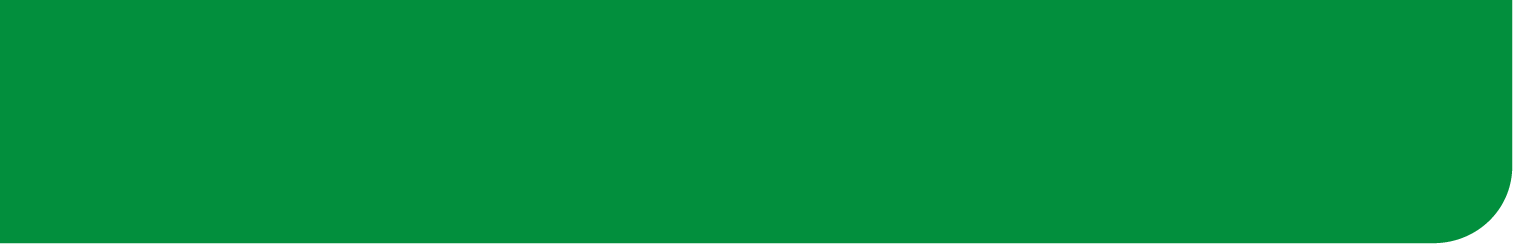 PIANO PROMOZIONE TURISTICA
ANNO 2018
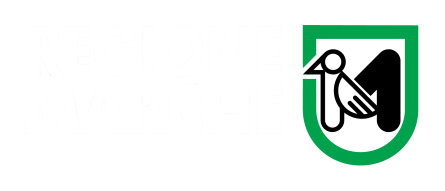 PIANO TV
RAI 1: 

Spot da 30” e 15” disponibili a rotazione a ridosso di eventi e trasmissioni con audience certificato: 
GIRO D’ITALIA - dal 4 al 27 Maggio - 21 tappe con SPLIT SCREEN da 15 secondi
FORMULA 1 - dal 25 Marzo al 25 Novembre - 21 GP con SPLIT SCREEN da 15 secondi 
MERAVIGLIE (Trasmissione d Alberto Angela) - 4 puntate 4-10-17-24 Gennaio - 4 spot da 30 secondi
LA7 SKY MEDIASET:

Spot da 30” e 15” sulla base degli indici di ascolto aggiornati
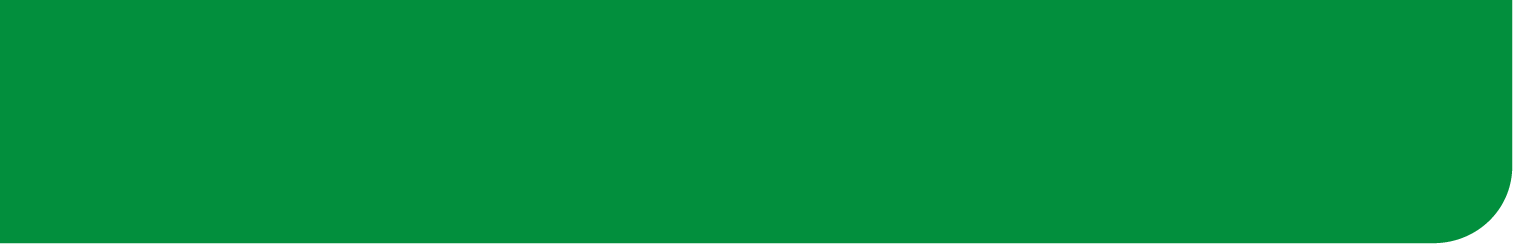 PIANO PROMOZIONE TURISTICA
ANNO 2018
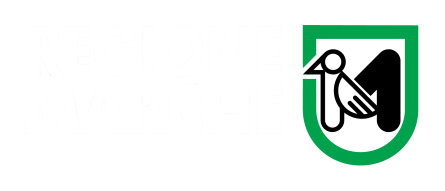 PIANO SALE CINEMATOGRAFICHE -  ITALIA
Spettatori annui stimati: 106 milioni.
 
Rai Pubblicità – 500 sale
Ucinemas e The Space Cinema – 858 sale 
Movieland – 900 sale
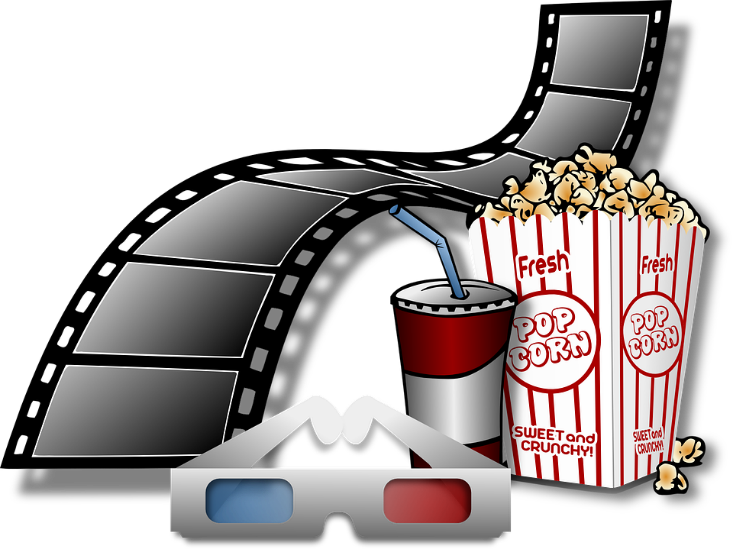 Spot pubblicitari delle Marche e organizzazione di attività collaterali 
Periodo: tra Gennaio e Primavera 2018.
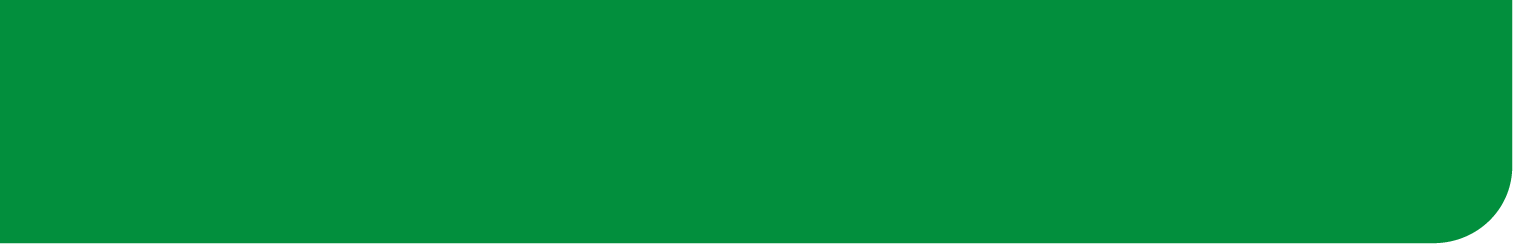 PIANO PROMOZIONE TURISTICA
ANNO 2018
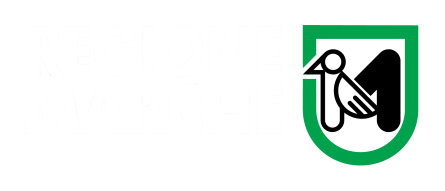 CONCEPT E IDENTITA’ VISIVA E MEZZI PREVISTI
Nuova campagna di comunicazione finalizzata a incrementare l’appeal della destinazione e nuovi flussi turistici.

Elemento chiave il racconto del territorio attraverso la voce narrante dell’attore Giancarlo Giannini.
Il racconto del territorio si articolerà attraverso strumenti di comunicazione tra loro integrati che hanno come perno lo spot radiofonico, interamente interpretato dall’attore: 30 spot radiofonici con spunti per vacanze tematiche.
Altri strumenti:
video per web e social
spot pubblicitario tv
spot radiofonico
video tematici 
piano mezzi TV e Radio 
piano mezzi off line per Italia e estero articolato dai primi mesi del 2018 a fine 2018: carta stampata e maxi impianti
piano di marketing digitale per Italia e estero articolato dai primi mesi del 2018 a fine  2018 con uso dello spot e dei video tematici
storytelling digitale.
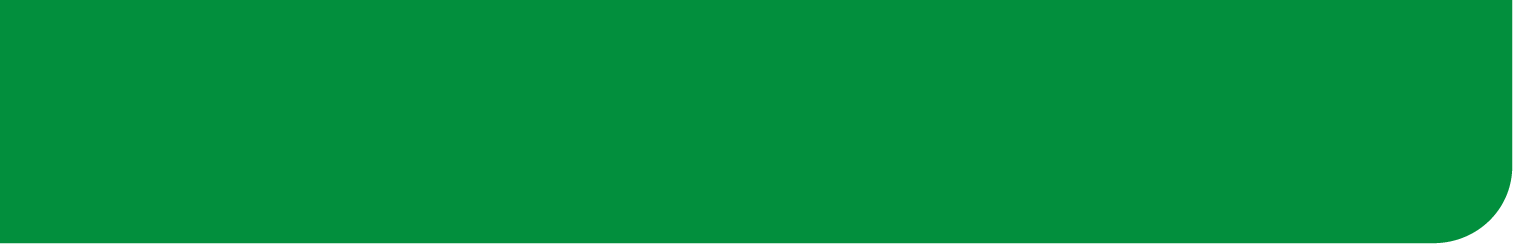 PIANO PROMOZIONE TURISTICA
ANNO 2018
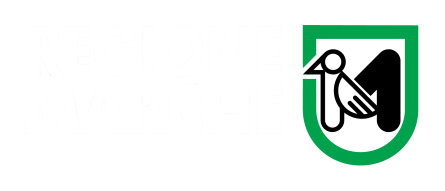 EVENTI/CLUSTER DI SISTEMA
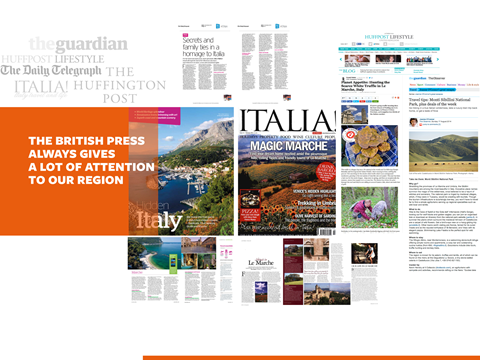 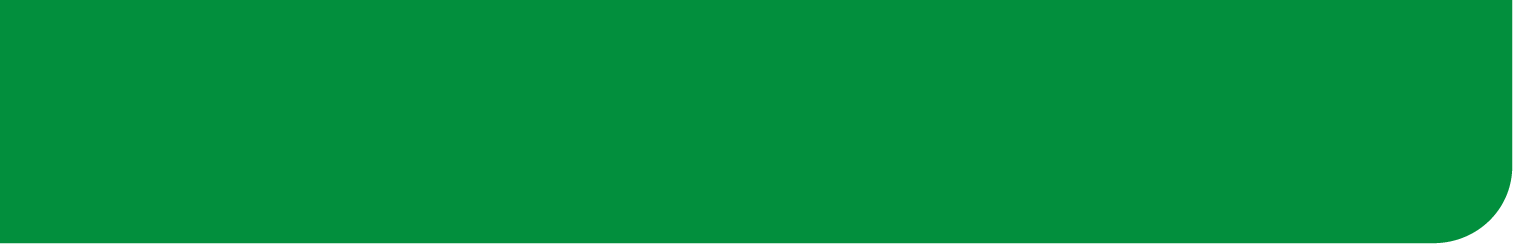 PIANO PROMOZIONE TURISTICA
ANNO 2018
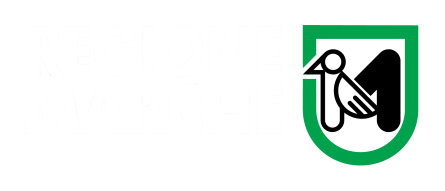 WEB & SOCIAL NETWORK
L’azione sul Digitale si articola in:

Management e Formazione
Analitycs sito, progetto seo, nuova struttura sito Turismo, traduzione integrale in lingua tedesca, redazione, posizionamento e migliori performance sul web, potenziamento DMS e booking pacchetti 
Alfabetizzazione del Sistema turistico locale (pubblico e privato) per il corretto uso dei sistemi digitali utili ad affrontare i mercati esteri e in particolare quelli di lingua tedesca 

Marketing digitale (web e social)
Google: valorizzazione obiettivi piano turismo attraverso tool, software e consulenza fornita da Google Italia 
Attività di influencer marketing e digital P. R. 
Storytelling della destinazione e dei cluster
Google adwords 
Attività di Social media marketing-azioni di advertising per i mercati internazionali
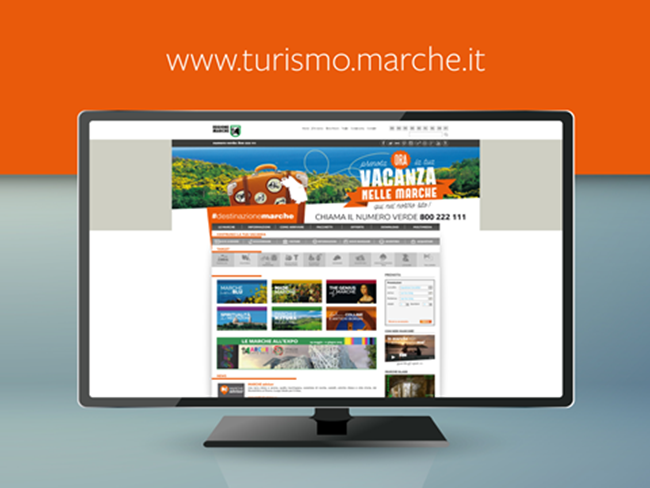 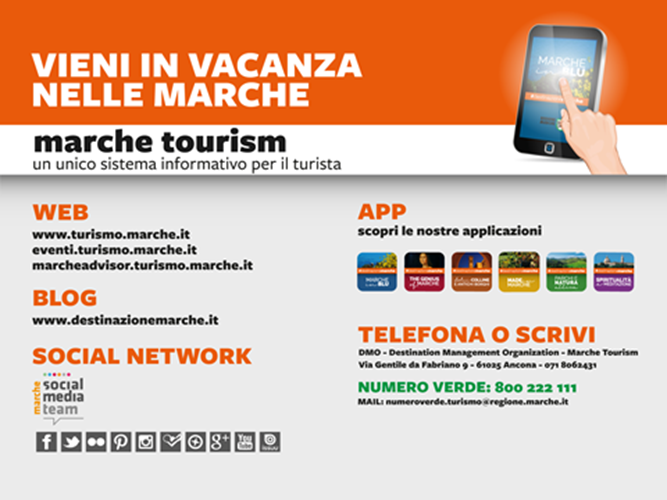